Adverse Effects of Chemotherapy
Dr. Saba Ghaffary
Assistant Professor of Clinical Pharmacy
Tabriz University of Medical Sciences
Classification
Common and acute toxicities 
Specific organ toxicities 
Long-term complications
[Speaker Notes: Common and acute toxicities generally occur as a result of inhibition of host-cell division. Host tissues most susceptible to cytotoxic agents include tissues with renewal cell populations, such as lymphoid tissues, bone marrow, and epithelium of the gastrointestinal (GI) tract and skin. Some other common and acute toxicities (e.g., nausea and vomiting, hypersensitivity reactions) frequently occur in patients shortly after therapy]
Common and acute toxicities
Hematologic Toxicities
Gastrointestinal Tract Toxicities
Dermatologic Toxicities
Hematologic Toxicities
This process is regulated by several cytokines
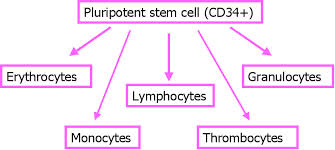 [Speaker Notes: The total time required for a cell to pass through the mitotic and post-mitotic pool under normal resting conditions is approximately 10 to 14 days.
This process is regulated by several cytokines; although many cytokines have been identified, only a few growth factors are now produced through recombinant DNA technology. These growth factors can expand the mitotic pool and accelerate maturation and differentiation. Ultimately, these growth factors decrease the total time spent in these stages to approximately 5 to 7 days.]
Myelosuppression
Decreased RBCs can cause anemia (120 days)
Fatigue and decreased exercise tolerance. 

Having low neutrophil counts ( 8 hours)
Increases a patient's risk for bacterial infections 

Reduced platelets & thrombocytopenia (10 days)
Bleeding from the GI and genitourinary tracts.
Both patient-related and agent-related factors can inﬂuence the degree of cytopenia
Agent-related factors
Speciﬁc agent
dose intensity
dose density

Host factors
Patient age
Bone marrow reserve
The degree of myelosuppression from previous cytotoxic chemotherapy, radiation therapy, or both
The ability of the liver or kidney to metabolize and excrete the compounds administered.
[Speaker Notes: Bone marrow reserve. Certain diseases might present with tumor cells in the bone marrow, such as leukemias and some lymphomas, in which case the bone marrow does not have a healthy reserve of normal hematopoietic cells to help in the recovery process.]
With most myelosuppressive agents, the patient's WBC and platelet counts begin to fall within 5 to 7 days of cytotoxic therapy administration, reach a nadir within 7 to 10 days, and recover within 14 to 26 days.

Dose reduction
CSFs
Filgrastim
Pegfilgrastim
Dosing of CSFs
Filgrastim   
5 mcg/ kg/ day as a single daily SC injection
Pegfilgrastim  
Once per cycle as 6 mg SC in adult patients regardless of patient weight

Discontinue the CSF when the neutrophil count reaches 2,000 to 4,000 cell/µL

Bone pain (in sternum and pelvic region) is most commonly experienced when patients begin to recover peripheral blood cells after their nadir (Usually is relieved with analgesic agents)
[Speaker Notes: Because commercially available vials contain either 300 or 480 mcg of filgrastim, adult patients weighing less than 75 kg should receive 300mcg daily and adult patients weighing more than 75kg should receive 480 mcg daily]
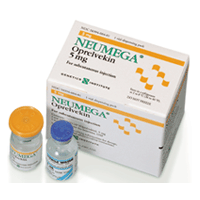 Thrombocytopenia
Oprelvekin
50 mcg/kg/day SC until the postnadir platelet count is greater than 50,000 cells/µL or up to 21 days after chemotherapy.

peripheral edema, dyspnea, and pleural effusions

only about 20% of patients respond to oprelvekin
[Speaker Notes: Oprelvekin is indicated to prevent severe thrombocytopenia and reduce the need for platelet transfusions after myelosuppressive chemotherapy in patients with nonmyeloid malignancies at high risk for developing severe thrombocytopenia]
Anemia and erythropoietin
Anemia usually is not a dose-limiting toxicity commonly associated with cytotoxic chemotherapy, because RBCs survive approximately 120 days. 

Chemotherapy predominantly affects RBCs by causing anisocytosis and macrocytosis
Folic acid analogs, hydroxyurea, purine antagonists, and pyrimidine antagonists

Anemia commonly occurs in cancer patients secondary to the primary disease and chemotherapy
[Speaker Notes: Impaired erythrocyte response to erythropoietin, reduced hematopoietic precursors caused by chemotherapy or radiation therapy, and disrupted marrow architecture caused by invasion of malignant cells may all contribute.]
Recombinant human erythropoietin
150 units/ kg three times per week rounded to a standard dose of 10,000 units Or 40,000 units once weekly
For 4 weeks
If the Hgb increases less than 1 g/dL, then the dose should be increased to 300 units/kg three times weekly or 60,000 units once weekly.
patients who do not respond positively within 6 to 8 weeks should discontinue therapy. 

Increased risk for thromboembolic events. 

Hgb concentration less than 10 g/dL.
Increased mortality in Hgb levels greater than 12 g/dL
[Speaker Notes: Adverse effects, such as hypertension, seizures, and angina, that can occur in patients with renal failure after a rapid dose escalation or normalization of hematocrit, have not been observed in patients with cancer]
THROMBOTIC EVENTS
Up to one-third of apparently healthy adults who exhibit otherwise unexplained deep vein thrombosis eventually are proved to have a malignancy.

risk factors: type of cancer, stage of cancer, comorbidities, mobility, and type of systemic anticancer therapy

Pancreatic, stomach, kidney, lung, brain, and uterine, APL

thalidomide, lenalidomide, and bevacizumab
[Speaker Notes: evacizumab is associated with both arterial thrombosis and bleeding events. 
Most bleeding events associated with bevacizumab are minor. However, severe major bleeding events have been reported in patients with metastatic colorectal cancer.]
Gastrointestinal Tract Toxicities
The GI tract may be second only to bone marrow in its susceptibility to toxic effects produced by cytotoxic chemotherapy

Nausea and vomiting
Oral complications
Esophagitis
Lower bowel disturbances
Nausea and vomiting
Anticancer agents or their metabolites may stimulate dopamine or serotonin receptors in the GI tract, the chemoreceptor trigger zone, or the central nervous system (CNS), which ultimately act on the vomiting center.

Acute: few hours after the administration of the chemotherapy and can last for the first 24 hours.

Delayed: Peak in about 2 to 3 days and can last 6 to 7 days
Risk factors
Age younger than 50 years
Female sex
Poor control of symptoms in prior cycles
History of motion sickness or nausea with pregnancy, anxiety, or depression
Shorter infusion time
Higher dose
More chemotherapy cycles
Emetogenicity of agents
High risk agents
>90% of patients with symptoms 
Moderate-risk agents
30% to 90% of patients with symptoms 
Low emetogenicity agents 
Cause symptoms in 10% to 30% of patients
Treatment
Combinations of antiemetics from different therapeutic classes will be more effective in most situations than a single agent.

5-HT3 antagonists
NK1 antagonist
Corticosteroids
COMPLICATIONS OF THE ORAL CAVITY
Mucositis 
Xerostomia
Infection
Bleeding 

These toxicities occur because of the nonspeciﬁc effects of chemotherapy on cells undergoing rapid division, including the cells of the mouth that undergo rapid renewal with a turnover time equal to 7 to 14 days.

Reduces the renewal rate of the basal epithelium and can cause mucosal atrophy, as well as glandular and collagen degeneration.
Radiation therapy to the head and neck also causes mucosal atrophy by decreasing cell renewal.

Radiation can also cause ﬁbrosis of the salivary glands, muscles, ligaments, and blood vessels, and damage to the taste buds.

The combined effects of chemotherapy and radiation therapy on the oral mucosa can also cause infection and bleeding in the oral cavity. 

Because the oral mucosa is highly vascular and frequently traumatized, bleeding occurs commonly with thrombocytopenia.

cytotoxic chemotherapy and neutropenia can alter the extensive microbial ﬂora harbored in the oral cavity, thus leading to oral infections.
mucositis
Signs and symptoms generally occur about 5 to 7 days after chemotherapy or at almost any point during radiation therapy.

Lesions generally regress and resolve completely in approximately 1 to 3 weeks, depending on their severity

methotrexate
fluorouracil
cytarabine  
doxorubicin
etoposide
melphalan
bleomycin
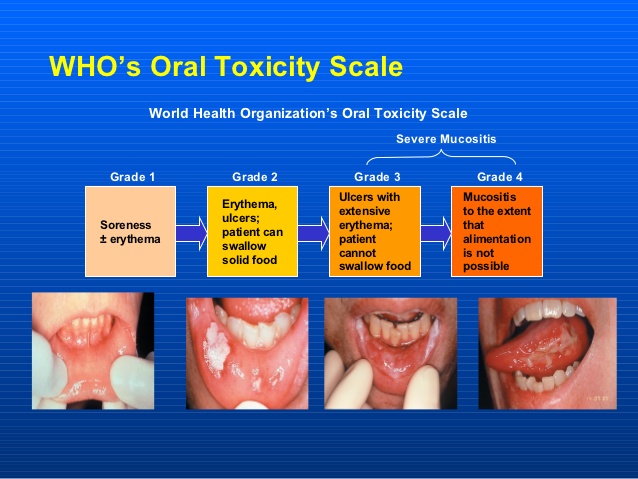 Treatment
Topical anesthetics
Equal portions of lidocaine, diphenhydramine, and magnesium-containing or aluminum-containing antacids
Sucralfate 
Gelclair
A bio-adherent oral gel containing polyvinylpyrrolidone, hyaluronic acid, and glycyrrhetinic acid
Prevention
Ice chips
Chlorhexidine gluconate 0.12%
Palifermin (a keratinocyte growth factor)
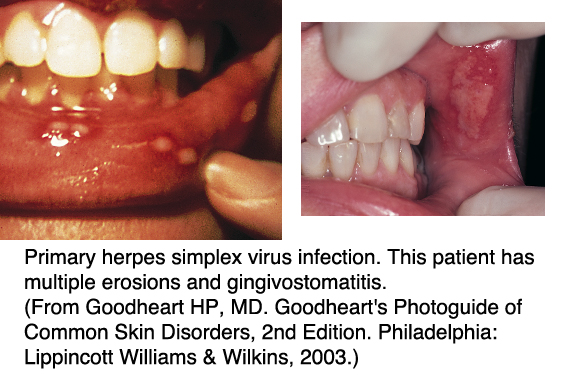 XEROSTOMIA (Dry mouth)
One of the most frequent side effects of radiation therapy to the head and neck 
Loss of salivary buffering capacity
Lower salivary pH
Decreased salivary immunoglobulin A
Reduction of saliva production
Alter the sense of taste
Causes dental caries
management
Pilocarpine 
Saliva substitutes 
Sugar free gum or hard candy 
Ice chip
Amifostine 
An organic thiophosphate chemoprotectant agent,
[Speaker Notes: 200 mg/m2 as a 3-minute IV infusion 15 to 30 minutes before each fraction of radiation
Intravenous amifostine can cause nausea and vomiting as well as hypotension. Subcutaneous administration of the agent causes fewer GI effects and less hypotension, but increases the risk of injection site reactions.]
LOWER GASTROINTESTINAL TRACT COMPLICATIONS
Malabsorption
Villus atrophy and cessation of mitosis within GI crypts
Swelling and dilation of mitochondria and endoplasmic reticulum and shortening of the microvilli.
Diarrhea
Irinotecan, high-dose cytarabine, or fluorouracil.
Constipation
Vinca alkaloids, thalidomide.
DIARRHEA
Irinotecan
Early-onset and late-onset diarrhea
Atropine IV or SC 0.25 to 1 mg for early onset
Loperamide 4 mg with the first episode of diarrhea and repeat doses of 2 mg every 2 hours until 12 hours have passed without a bowel movement
Dermatologic toxicities
Alopecia 
Hyperpigmentation  
Radiation recall
Photosensitivity
Nail changes
Hand-foot syndrome
Acneiform rashes
Hypersensitivity reactions
Extravasations
Alopecia
Because hair bulb cells replicate every 12 to 24 hours, the cells are susceptible to cytotoxic agents

Thinned or weakened hair shaft or failure to form hair

Begins 7 to 10 days after one treatment, with prominent hair loss noted within 1 or 2 months.
  
Regeneration 1 to 2 months after therapy completion

The color and texture of hair may be altered; the new hair may be lighter, darker, or curlier as it regrows.

Cyclophosphamaide, antracyclines, melphalan, etoposide
[Speaker Notes: Other terminal hairs, such as beards, eyebrows, eyelashes, and axillary and pubic hair can be affected; however, these effects are somewhat variable, depending on the rate of mitosis and the percentage of hairs in the anagen phase.]
NAIL CHANGES
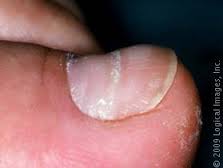 The growth of ﬁngernails and toenails is arrested in a manner similar to hair growth. 

Within weeks, these pale horizontal lines (“Beau’s lines”) begin to appear in the nail beds (in patients receiving chemotherapy for more than 6 months). 

normally disappear from the ﬁngernails in approximately 6 months. 

40% with paclitaxel and docetaxel
cyclophosphamide, ﬂuorouracil, daunorubicin, 
     doxorubicin, bleomycin are less well understood.
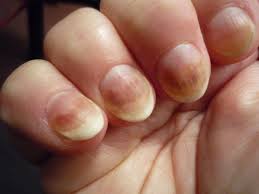 [Speaker Notes: hemorrhagic onycholysis, discoloration, and acute exudative paronychia]
DERMATOLOGIC PIGMENT CHANGES
hyperpigmentation> hypopigmentation 

widespread cutaneous hyperpigmentation: Busulfan, cyclophosphamide, ﬂuorouracil, dactinomycin, and hydroxyurea 

Methotrexate can cause hyperpigmented banding of light-colored hair, “ﬂag sign”of chemotherapy.

peculiar serpiginous hyperpigmentation 
       (5fu and bleomycin)
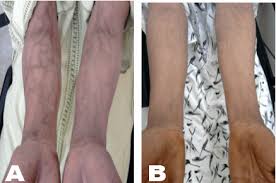 [Speaker Notes: peculiar serpiginous hyperpigmentation (5fu and bleomycin)]
Hand-foot syndromeacral erythema or the palmar-plantar erythrodysesthesia
Tender, erythematous skin on the palms of hands and sometimes on the soles of feet, Tingling, burning, or shooting sensations in their hands or feet

Cytarabine, fluorouracil, doxorubicin, liposomal doxorubicin, methotrexate, capecitabine, and hydroxyurea, sunitinib and sorafenib

Discontinuation of the medication will help to resolve the reaction
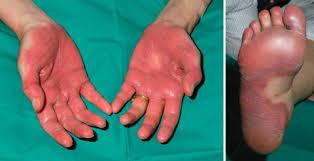 [Speaker Notes: vascular endothelial growth factor (VEGF) tyrosine kinase inhibitors,]
Irritant and vesicant reactions
Transient local irritation 
Irritation of the vein
Extravasation
Agents known to bind to DNA (i.e., the anthracyclines) have the propensity to produce the most severe damage
Management
Stopping the injection
Cold compresses to the extravasation site and elevation of the extremity
Warm compresses
Vinca alkaloids, Epipodophyllotoxins 
Specific antidotes
Dexrazoxane
Hyaluronidase
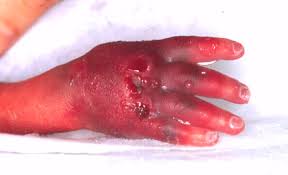 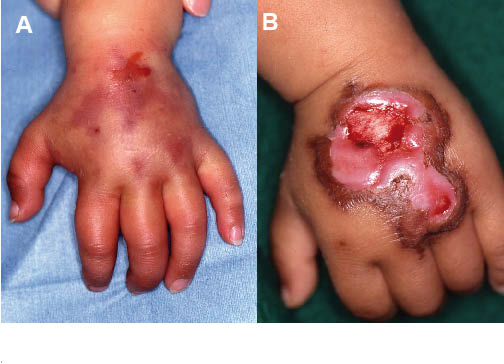 SPECIFIC ORGAN TOXICITIES
Neurotoxicity
Methotrexate
High-dose IV methotrexate causes acute encephalopathy
Is usually transient and reversible
menangitis
High doses of cytarabine
Encephalopathy
Cerebellar dysfunction
menangitis
Leukoencephalopathy
Asparaginase and PEG-aspargase
Encephalopathy 
Stupor, coma, excessive somnolence, disorientation, hallucination, or severe depression
[Speaker Notes: generalized encephalopathy with symptoms such as confusion, obtundation, seizures, and coma, Cerebellar dysfunction, presenting as ataxia, gait and coordination difficulties, and dysmetria (inability to arrest muscular movement when desired and lack of harmonious action between muscles when executing voluntary movement), 146,149Leukoencephalopathy typically presents with progressive personality and intellectual decline, dementia, hemiparesis, and, sometimes, seizures.]
Peripheral neuropathy
Vincristine, Vinblastine & Vinorelbine
cisplatin & Oxaliplatin 
Etoposide
Paclitaxel & Docetaxel
Bortezomib 
Thalidomide & Lenalidomide

Unlike the vinca alkaloids, most of these agents cause numbness only and not a loss of reﬂexes, or weakness. 

Patients may report sensory loss and pain, incidence may be related to cumulative doses as well as individual risk factors such as history of diabetic neuropathy.
Peripheral neuropathy
Vincristine and vinblastine
Paresthesia (numbness and tingling) involving the feet and hands (within the ﬁrst days to weeks of therapy.)

peripheral nerve toxicity commonly is bilateral and symmetric and is often referred to as a “stocking-glove” neuropathy. 

Pain and temperature sensory loss
Depression of deep tendon reflexes
Motor weakness with a foot drop or muscle atrophy

These complications are either partially or completely reversible, but recovery often takes several months.
[Speaker Notes: Paresthesia (numbness and tingling) involving the feet and hands (or both) is an early subjective symptom of vincristine neurotoxicity, which often appears within the ﬁrst days to weeks of therapy. 
Symptoms initially consist of paresthesias, loss of ankle jerks, and depression of deep tendon reﬂexes. Areﬂexia (absent reﬂexes) typically occurs in about 50% to 70% of patients treated with a cumulative dose greater than 6 to 8 mg.]
Oxaliplatin
Oxaliplatin-induced neurotoxicity manifests as an acute neurosensory complex as well as a cumulative sensory neuropathy. 

Hyper excitability of peripheral nerves causes an 85% to 95% incidence of paresthesia and dysesthesias of the hands, feet, and the perioral region. 

These effects are precipitated by exposure to cold. 

Calcium and magnesium infusions
[Speaker Notes: Decreased efﬁcacy of this anticancer regimen has been reported with use of the calcium and magnesium infusions.Therefore, the use of calcium and magnesium infusions remains controversial.]
Cranial nerve toxicity
Vinca  alkaloids
Ptosis or ophthalmoplegia
Trigeminal neuralgia, facial palsy, and vocal cord paralysis
Jaw pain
Cisplatin 
Ototoxicity
direct toxic effect on the cochlea
[Speaker Notes: Ototoxicity occurs more frequently at higher dosages worsens with concurrent cranial radiation therapy, and appear to be more pronounced in children.]
Autonomic neuropathy
Vincristine & vinblastine
Colicky abdominal pain with or without constipation
Prophylactic laxatives
Senna derivatives or bisacodyl and stool softeners also may be used concurrently

Bladder atony with urinary retention
Impotence  
Orthostatic hypotension
[Speaker Notes: Because severe constipation can progress to or include adynamic ileus, prophylactic laxatives are recommended on a regular basis for patients receiving vincristine and vinblastine.]
Cardiotoxicity
Cardiomyopathy:
Anthracycline
Formation of reactive oxygen species 
Risk factors:
Total cumulative dose 
Mediastinal radiation therapy
Pre-existing cardiac disease 
Hypertension
Concurrent chemotherapy agents
Prevention:
Low doses administered weekly or prolonged continuous IV infusions
Dexrazoxane is a chemoprotectant that reduces the incidence and severity of cardiomyopathy
[Speaker Notes: Concurrent chemotherapy agents (e.g., cyclophosphamide, etoposide, mitomycin, melphalan, trastuzumab, paclitaxel, vincristine, bleomycin)]
Trastuzumab
Dyspnea, increased cough, peripheral edema, and reduced ejection fraction
direct and not dependent on cumulative dose or treatment duration
Arrhythmias
Doxorubicin 
Paclitaxel
Dasatinib, nilotinib, lapatinib, pazopanib, and sunitinib
Hypertension
Bevacizumab,sunitinib, sorafenib, and pazopanib
Nephrotoxicity
Cisplatin, a platinum heavy-metal complex
Dose limiting toxicity
Acute renal failure
Tubular dysfunction and decreased GFR
Proximal tubular dysfunction  causes urinary excretion of protein and magnesium as well as decreased reabsorption of salt and water
Hypomagnesemia, hypocalcemia, hyponatremia, and hypokalemia
Chronic renal failure
Prevention
Hydration with saline
2 to 3 L of normal saline during 8 to 12 hours to maintain a urine output of 100 to 200 mL/hr for at least 6 hours after treatment 
Prophylactic magnesium
16 mEq IV daily during a 5-day course of cisplatin followed by 60 mEq orally (20 mEq three times daily) between courses
Amifostine
scavenges the free radicals
910 mg/m2 , once daily as a 15-minute IV infusion, 30 minutes before chemotherapy
Can cause significant hypotension
Dose reduction in decreased GFR
[Speaker Notes: 1 g of magnesium sulfate = elemental magnesium 98.6 mg = magnesium 8.12 mEq = magnesium 4.06 mmol
Magnesium sulfate 50% injection is equivalent to elemental magnesium 4 mEq/mL.]
Proteinuria
Bevacizumab, an anti-VEGP monoclonal antibody
Inhibition of nitric oxide synthesis
Lead to an increase in peripheral resistance and endothelial dysfunction
Glomerular injury lead to glomerulonephritis
[Speaker Notes: it is recommended to delay further administration of bevacizumab when greater than 2 g of proteinuria in 24 hours is observed. Therapy may be reinitiated when the proteinuria observed is less than 2 g in 24 hours]
Acute Tubular Obstruction
Methotrexate
Tubular precipitation (poorly soluble at a pH less than 7)
Hydration and brisk diuresis to produce urine output of 100 to 200 mL/hour for at least 24 hours after administration.
A urine pH greater than 7.0 by administration of 25 to 50 mEq/L sodium bicarbonate within the hydration fluid.
[Speaker Notes: Sodium bicarbonate solution 7.5% [75 mg/mL] provides 0.9 mEq/mL each of sodium and bicarbonate

Sodium bicarbonate solution 8.4% [84 mg/mL] provides 1 mEq/mL each of sodium and bicarbonate]
Hemorrhagic Cystitis
Ifosfamide
Acrolein is responsible for urotoxicity causing a direct irritation of the bladder mucosa
Painful urination, frequency, and hematuria.
Mesna for prevention 

20% of the ifosfamide dose given at zero, 4, and 8 hours after ifosfamide (for a total mesna dose of 60% of the ifosfamide dose).

Repeated administration is required because mesna has a much shorter elimination halflife (<1 hour) than ifosfamide.
[Speaker Notes: Cystitis : tissue edema and ulceration followed by sloughing of mucosal epithelial cells, necrosis of smooth muscle fibers and arteries and focal hemorrhage.
ASCO recommends a parenteral mesna dose of 20% of the ifosfamide dose given at zero, 4, and 8 hours after ifosfamide (for a total mesna dose of 60% of the ifosfamide dose)." The goal is to maintain prolonged mesna concentrations within the urinary tract that are uroprotective. Repeated administration is required because mesna has a much shorter elimination halflife « 1 hour) than ifosfamide. If patients receive a continuous infusion of ifosfamide, a different dosing strategy for mesna is required. To prolong mesna's protective effects, ASCO guidelines recommend an IV bolus mesna dose that is 20% of the ifosfamide dose, followed by continuous infusion that is an additional equivalent of 40% given for 12 to 24 hours after the end
of the ifosfamide infusion
The oral bioavailability of mesna is approximately 50%; therefore, patients should receive twice the standard IV dose (e.g., oral mesna 40% of the ifosfamide dose) 2 hours before and 4 and
8 hours after ifosfarnide.P]
Pulmonary Toxicities
Bleomycin 
The highest incidence of pulmonary toxicity
Interstitial pneumonitis followed by pulmonary fibrosis
nonproductive cough and dyspnea
The most significant factor is the cumulative dose
Mortality is about 50%
Chlorambucil and cyclophosphamide
[Speaker Notes: Chlorambucil induced lung damage appears to be dose related because most cases have occurred in patients who received a total dose greater than 2 g during greater than 6 months]
Hepatotoxicity
Interfering with the mitochondrial function of the hepatocyte 
Depleting hepatic glutathione stores
Decreasing bile flow
Causing phlebitis of the central hepatic vein to produce veno-occlusive disease

Asparaginase 
Carmustine
Cytarabine
Mercaptopurine
Methotrexate
Irinotecan
Oxaliplatin
Long-Term Complications of
Anticancer Therapy
Second malignancies
Acute myeloid leukemia
Etoposide and anthracyclines
Occur 1 to 3 years after the completion of chemotherapy
Melphalan 
5 to 7 years after chemotherapy

Risk factors
Large doses 
Continuous daily dosing
Prolonged treatment periods
Age older than 40 years
Concomitant radiation therapy
Fertility and Teratogenicity
Cyclophosphamide
infertility in men and women and gonadal failure
Procarbazine 
Azoospermia
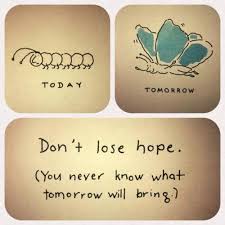